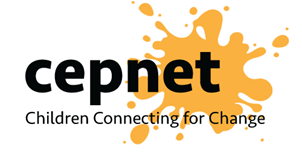 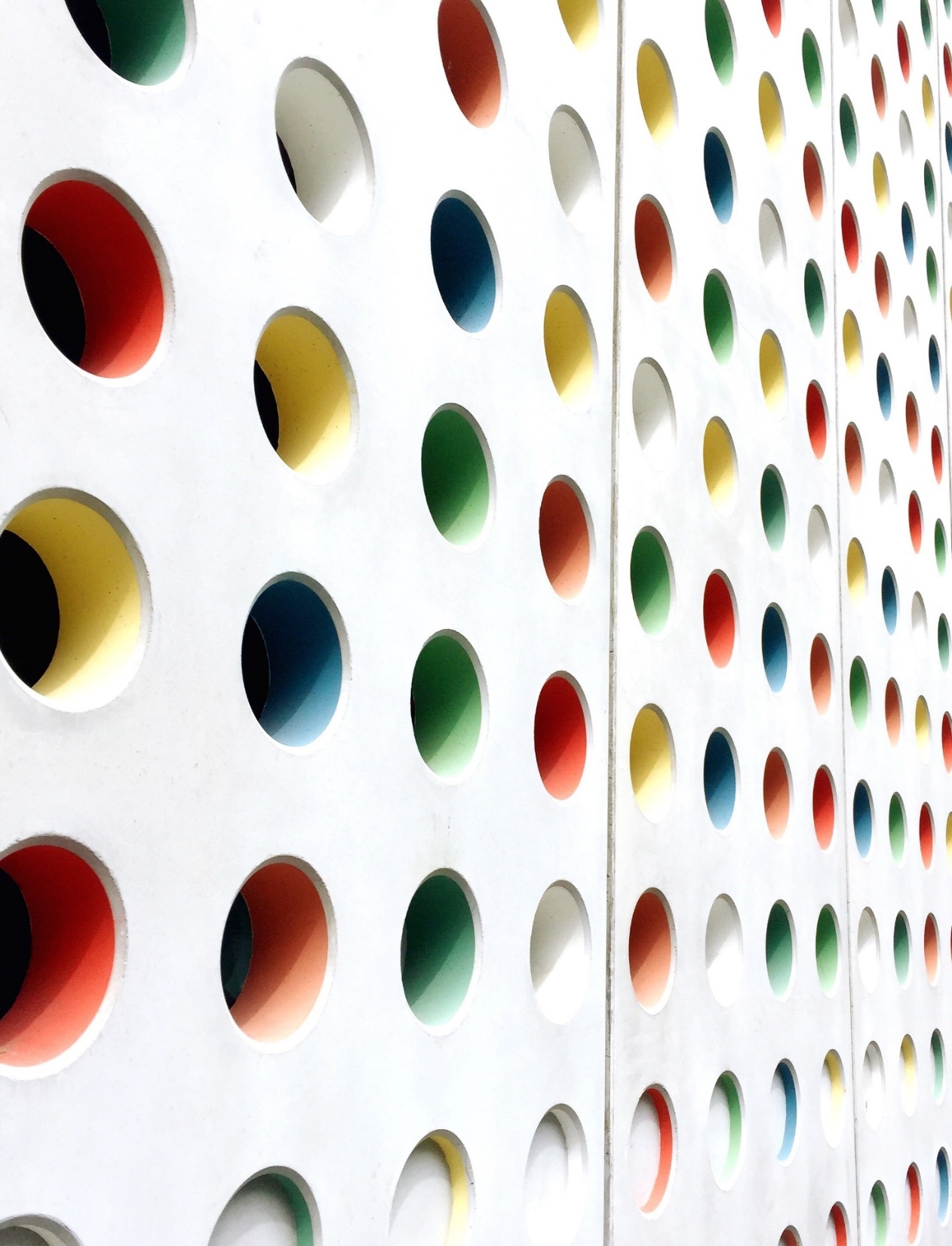 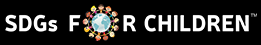 EARLY YEARS, UKSt. Ronan's Primary School Recarson, UKOXFAM ITALIA, ItalyIstituto Comprensivo Poppi, ItalyNexus Europe Ireland, IrelandEducate Together National School, IrelandMOVES, AustriaSZ-FIDS17, Austria
Project Code: 2020-1-UK01-KA201-079121
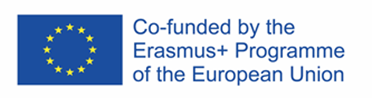